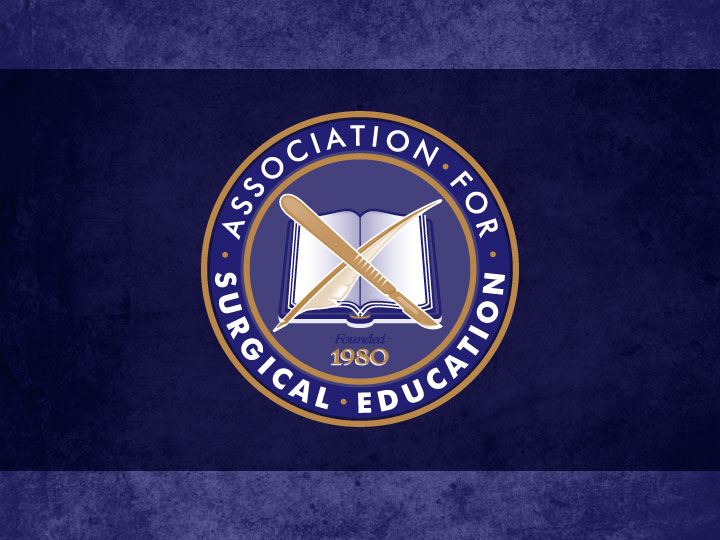 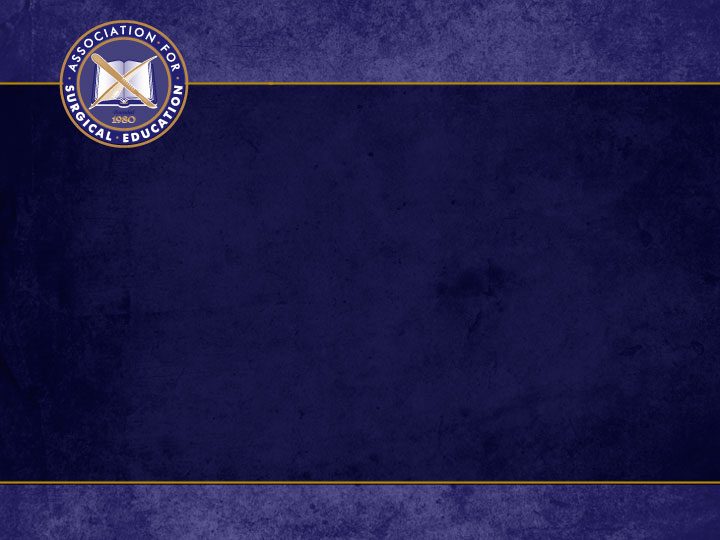 The Clerkship Director and the LCME
Nancy L. Gantt, MD FACS
Northeast Ohio Medical University
ASE New Clerkship Director Workshop 4/24/15
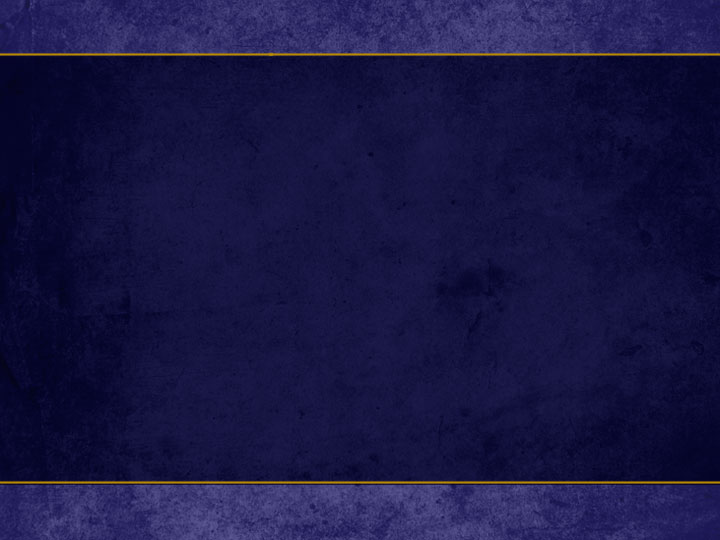 Disclaimer:
I know how painful and boring this topic can be!
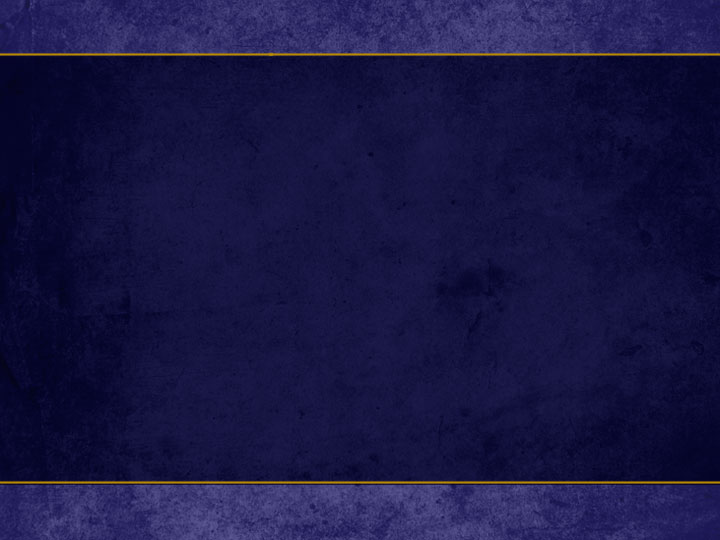 Accreditation is a voluntary peer-review process-however required for USLME
Seeking assurance that graduates exhibit general professional competencies that:
are appropriate for entry to next stage of training
serve as foundation for lifelong learning & proficient medical care
[Speaker Notes: Initial Provisional Accreditation incurs a fee to school, subsequent accreditations paid for by LCME through funds from AAMC and AMA]
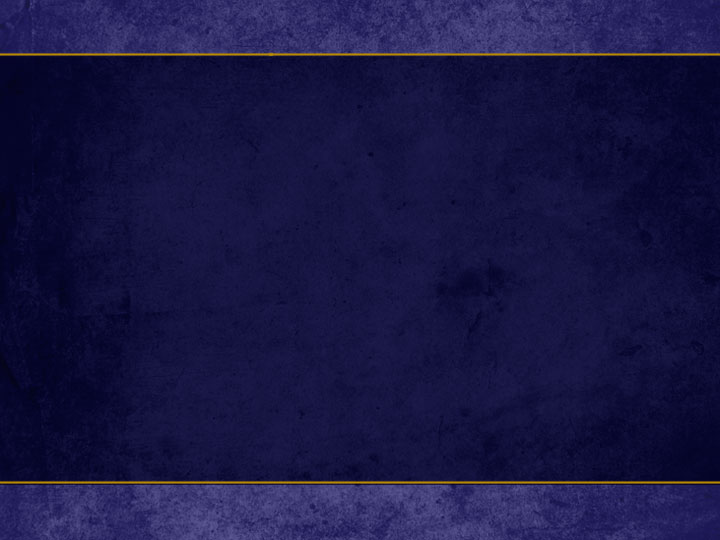 Purpose of LCME Accreditation
Has program clearly established its mission and institutional learning objectives?
Are curriculum and resources aligned with mission and objectives?
What is evidence mission/objectives are currently being achieved and will be in the future?
[Speaker Notes: “VOLUNTARY” PROCESS. 132 standards organized into 12 in 2012.]
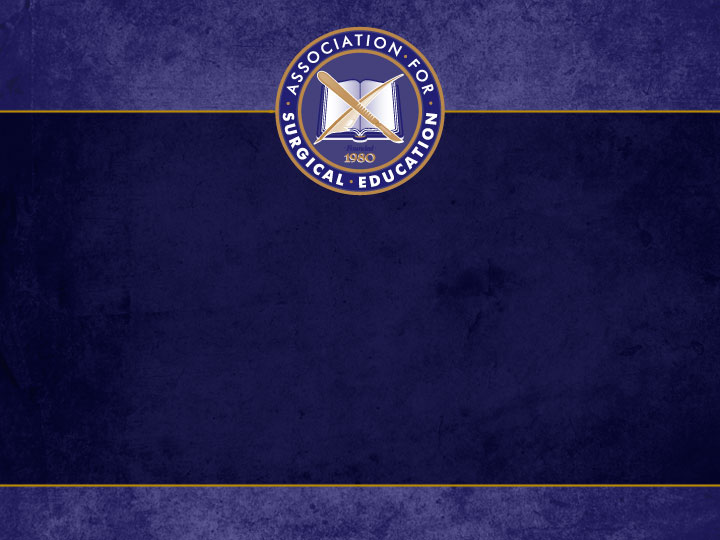 LCME Self-Study
Pre-survey materials arrive about 18 months prior to next full accreditation survey
Anticipate being invited to participate!
Review report of previous LCME site visit
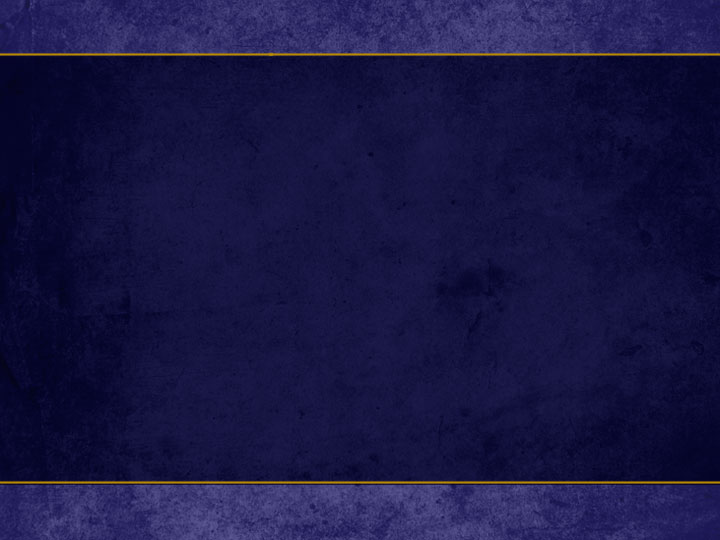 Self-Study Process
Collect/review data about medical school and its educational programs
Identify both strengths and challenges that require attention
Define strategies to ensure that the strengths are maintained & any problems effectively addressed
Opportunity to request resources-the Dean is listening!
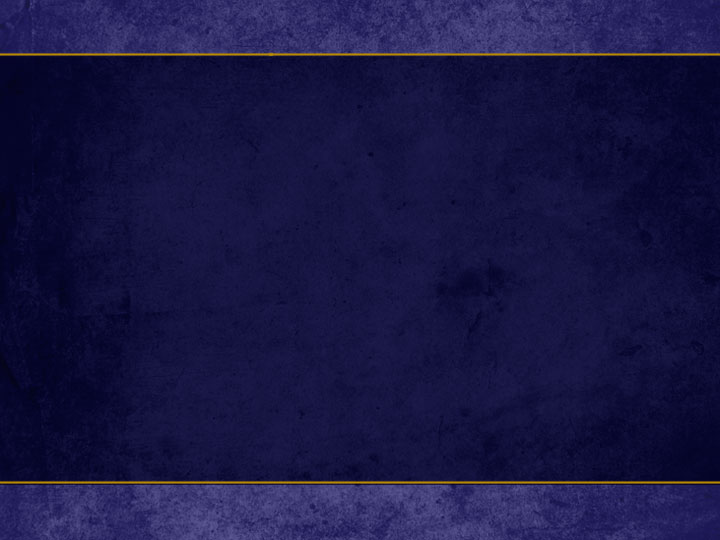 1.1  Strategic Planning-ongoing, with continuous quality improvement
Goals developed, outcomes assessed
2.6 Functional Integration of Faculty: between geographically separate campuses via meetings, group communications, visits, shared data/governance
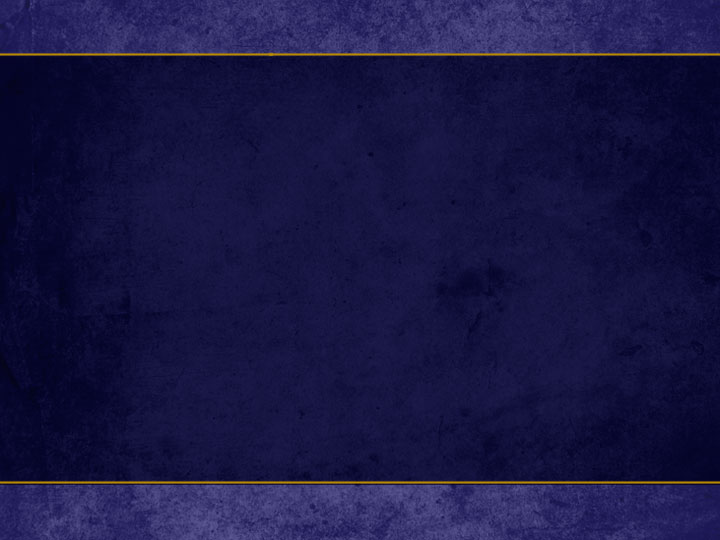 Standard 3-Academic &Learning Environments
Resident participation: required!
Community of Scholars/Research Opportunities
Professional Environment
Student Mistreatment: well-known policies for reporting and management
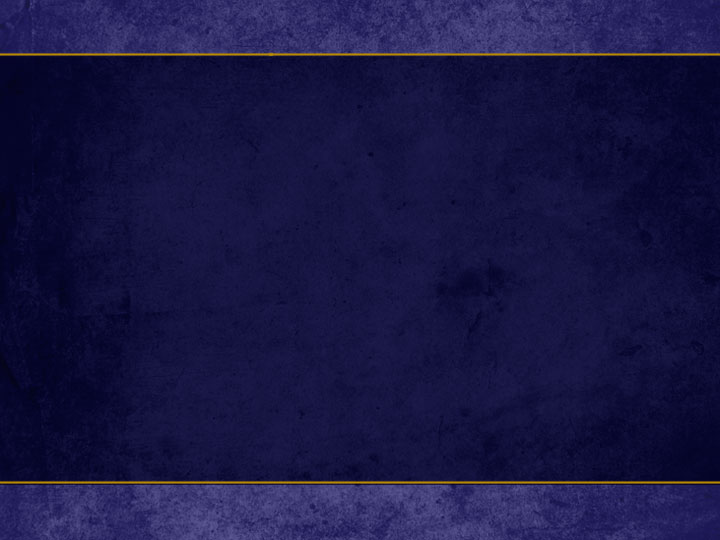 Mistreatment
2012 GQ
49% of students reported mistreatment
34% Public humiliation → word change on GQ

2013 GQ
46% public embarrassment (not included in mistreatment)
23% public humiliation
42% still report some form of mistreatment
[Speaker Notes: GQ asks questions about behavior that is experienced or witnessed
2012 GQ 34% of students reported public humiliation that was not intentionally perpetrated and not considered to fall under mistreatment]
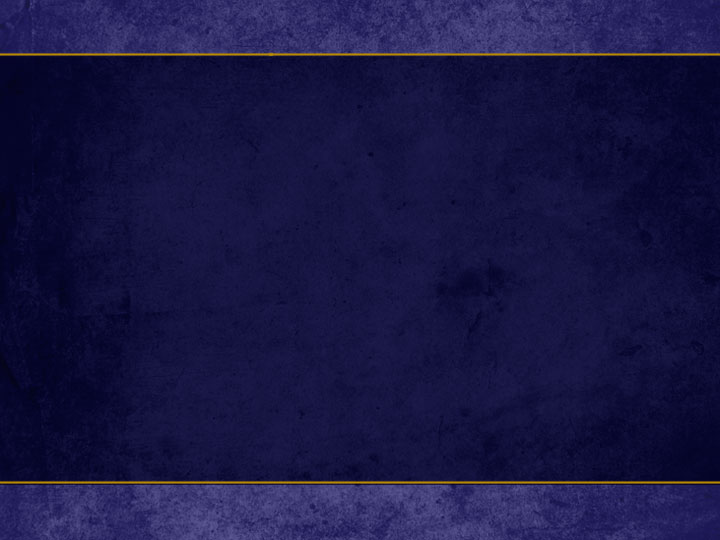 4.1 Sufficiency of Faculty
4.2 Faculty Scholarly Productivity
4.6 Faculty Professional Development: 
Curricular design
Program evaluation
Student assessment
Instructional methodology
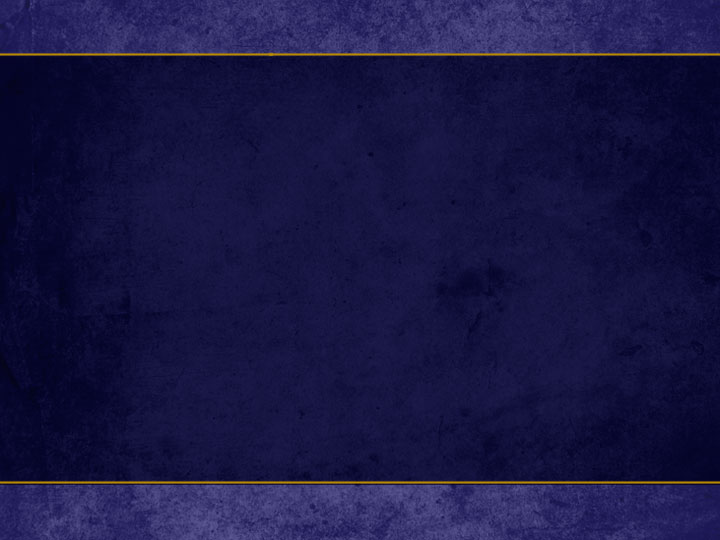 Standard 5-Educational Resources/Infrastructure
Clinical facilities/Information resources
Security, Safety and Disaster Preparedness
Library Resources/Staff
Study, Lounge, Storage Space  and Call Rooms
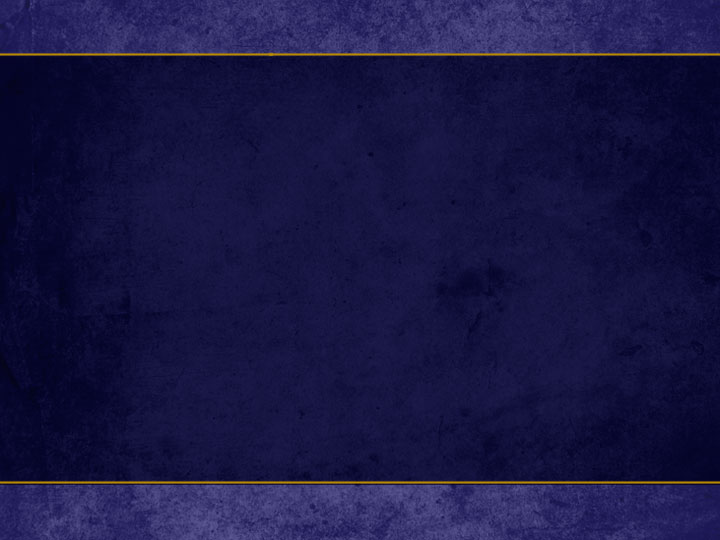 Standard 6-Competencies, Curricular Objectives & Design
Medical program objectives defined in outcome-based terms
Required Clinical Experiences, monitoring
Self-Directed  & Life-long Learning
Inpatient & Outpatient Experiences
Service-Learning and Community Service
[Speaker Notes: What do the students see? How is it tracked? How is it linked to clinical objectives?]
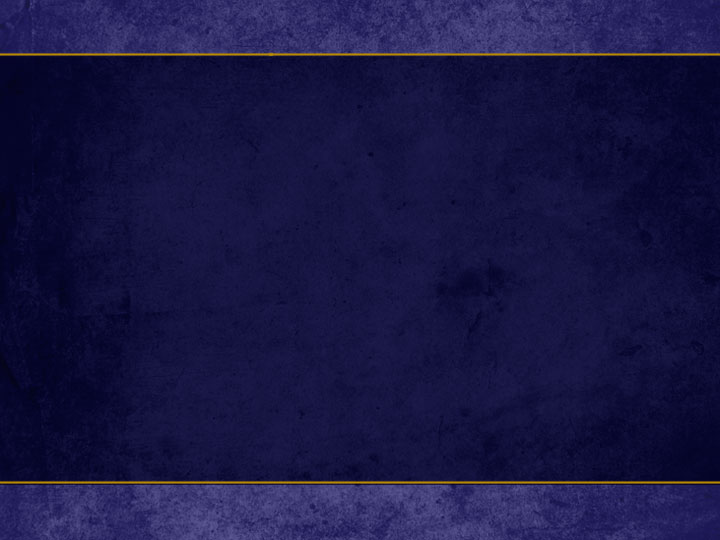 Standard 7-Curricular Content  
Scientific Method/Clinical/Translational Research
Critical Judgement/Problem-Solving Skills   
Cultural Competency
Medical Ethics
Communication Skills
Interprofessional Collaborative Skills
[Speaker Notes: Well-rounded education]
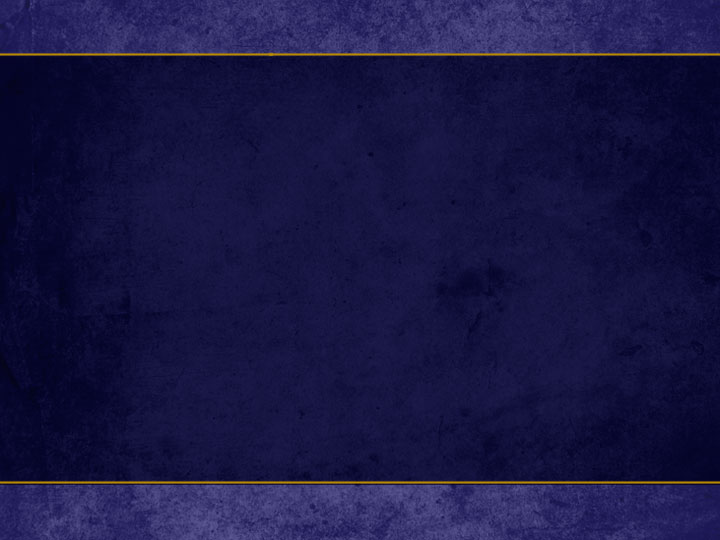 Standard 8-Curricular Management, Evaluation, Enhancement
Curricular Design, Review, Revision/Content Monitoring
Program Evaluation
Use of Student Evaluation Data
Comparability of Education/Assessment at all sites
Monitoring Student Workload
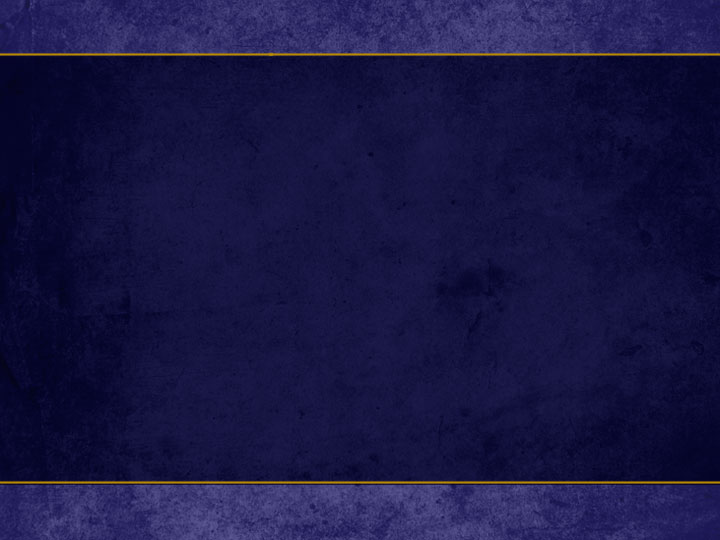 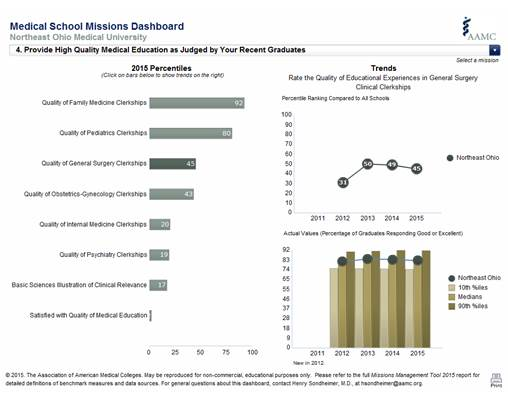 Headline HereNo More Than 2 Lines
Body text here.  Never center bulleted text.
Line 2
Line 3
Line 4 – no more!
8.7 (ED-8) RFS
Does each clerkship at all sites address same objectives?
Provision of clerkship didactics: Central location by one faculty member or at various sites by site-specific faculty?
Clerkship grade components same across sites: Preceptor ratings, NBME subject exam, OSCE, oral exam, etc.?
How is faculty development provided to all faculty?
Who determines final clerkship grade for all students in a given clerkship rotation?
How/how often does clerkship director communicate with site personnel about clerkship planning/implementation?
Who sees students’ evaluations of clerkship?
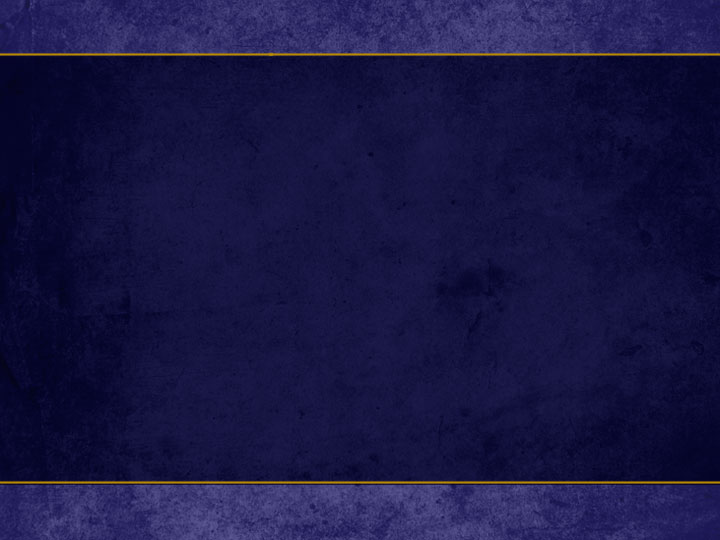 Core experiences
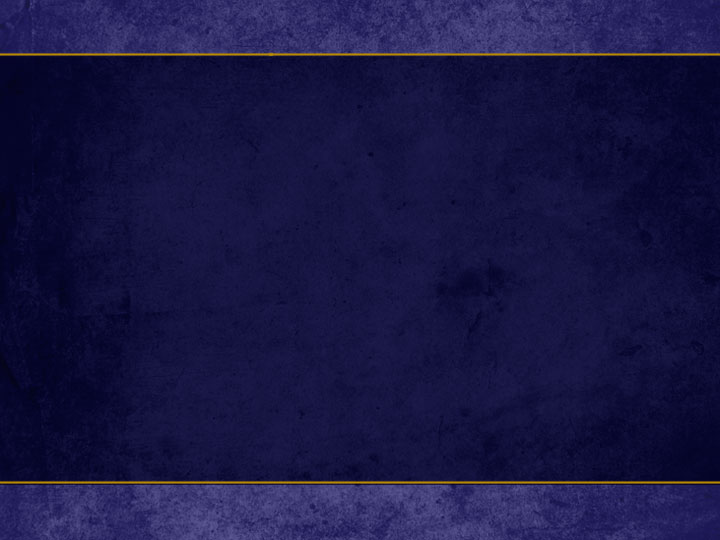 Standard 9-Teaching, Supervision, Assessment
Resident & Faculty Orientation
Clinical Faculty Appointments 
Direct Student Clinical Observation
with meaningful feedback
Mid-Clerkship Formative Assessment
Narrative Assessment
Timely Summative Assessment: within 6 weeks
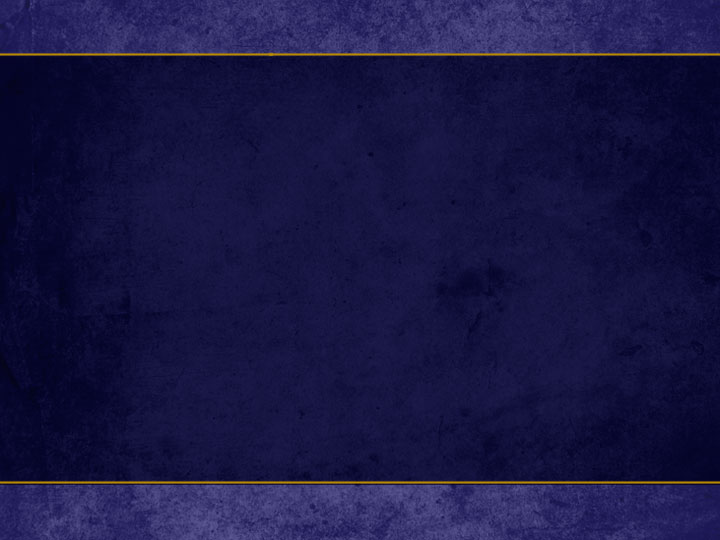 11.5 Confidentiality of Educational Records
Standard 12-Student Health Services, Counseling
Personal Counseling/Well-being Programs
Student Exposure Policies: Financials
Immunization Policies: **May differ between COM and Hospital!